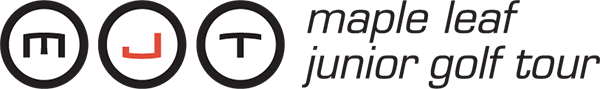 Nick Taylor, PGA Tour Winner & MJT Alumni